Chapter 1
Data Everywhere
Data EverywhereAll slides in this presentations are based on the book  Functions, Data and Models, S.P. Gordon and F. S GordonISBN 978-0-88385-767-0
We are surrounded in everyday life by different data. Here are some important questions regarding data.
How to make decisions based on data? 
How to interpret data? 
How to use data to answer various questions?
One variable data; two-variable data; data on more than 2 variables
Two-Variable Data
Independent/Dependent Variables Scale
Two Variable Examples
In many situations we have data that involve 2 different quantities/variables
Education level and salary of employees
Height and weight of people
Size of a land/habitat and number of distinct species who live there
Example of Two Variable Data
Ex. 
Number of reptiles and amphibians living on different islands in the Caribbean Sea and the area of these islands in sq. miles
Two variables – lets give them names
N - number of species
A - area
One of them depends on the other… What do you suggest?
Independent/Dependent Variables
We have two quantities/variables; one depends on the other
One is the independent variable, the other is the dependent variable
Which is the independent variable? How about the dependent variable? Why?
Independent/Dependent Variables
N (number of species) is the dependent variable and A (area of the island) is the independent variable
The independent variable is graphed horizontally and the dependent variable - vertically
Graphing the data - Scale
The area A extends horizontally from 1 to 44,218 sq. miles
From 0 to 45,000 sq. miles with  tick marks every 15,000 sq. miles
From 0 to 45,000 sq. miles with tick marks every 9,000 sq. miles
From 0 to 50,000 sq. miles with tick marks every  every 5,000 sq. miles
The number of species N extends vertically from 3 to 84
From 0 to 90 with tick marks every 10 species
From 0 to 100 with tick marks every 20 species
From 0 to 100 with tick marks every 10 species
Scatter Plots
Def - a graph in which the values of two variables are plotted along two axes, the pattern of the resulting points revealing any correlation present.
Island “Saba” is represented by the point (A, N) = (4, 5)
Jamaica – by (A, N) = (4 411, 39)
Cuba – by (A, N) = (44 218, 76)
Scatter Plots - Example Continued
As the Area of the island increases, the Number of species who live on the island also increases
N grows more and more slowly as A increases
Want to answer predictive questions, e.g. 
Area of Barbados is 166 sq. miles; estimate the number of species that live there
Estimate the size of a habitat that will support 25 species of reptiles and amphibians
US population between 1780 and 1900
Which is the independent/dependent variable?
What scale of the scatter is good to be used?
State what each variable you use stands for in reality
Draw the scatterplot
What predictive questions can be answered later once we get a formula?
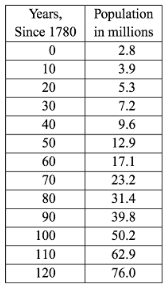 Scatterplot of US population since 1780
Predictive Questions
What would the population of the U.S. have been in 1920?
What was the population in 1875? 
When would the U.S. population have reached 100 million?
Independent/Dependent Variable Examples
In a study to determine whether how long a student sleeps affects test scores; what is the independent variable and what is the dependent variable?


 The independent variable is the length of time spent sleeping while the dependent variable is the test score.
Independent/Dependent Variable Examples
If you want to know whether caffeine affects your appetite, what is the independent variable and what is the dependent variable?


the presence/absence of the amount of caffeine would be the independent variable. How hungry you are would be the dependent variable.
Independent/Dependent Variable Examples
You want to compare different brands of paper towels, to see which holds the most liquid. What is the independent variable and what is the dependent variable?

The independent variable in your experiment would be the brand of paper towel. The dependent variable would be the amount of liquid absorbed by a paper towel.
Example
Temperature readings were recorded every two hours from midnight to 2:00 P.M. in Dallas on June 5, 2017. The time was measured in hours from midnight.
Decide which is the independent variable and which is the dependent variable.
Decide on the appropriate scales for the two variables for a scatterplot.
What letter will you use for each variable?
Draw the scatterplot.
Solution
Temperature readings were recorded every two hours from midnight to 2:00 P.M. in Dallas on June 5, 2017. The time was measured in hours from midnight.
Decide which is the independent variable and which is the dependent variable. The Independent variable is time and the dependent variable is Temperature
Decide on the appropriate scales for the two variables for a scatterplot. The time scale: 0 – 16 increments of 2 and the Temperature scale: 65 – 95 increments of 5
What letter will you use for each variable? We might use t for time and T for Temperature.
Draw the scatterplot. (next page)
Solution